Coptic Lesson 9
Rules for Coptic Letters with Multiple Pronunciations
Coptic Alphabets
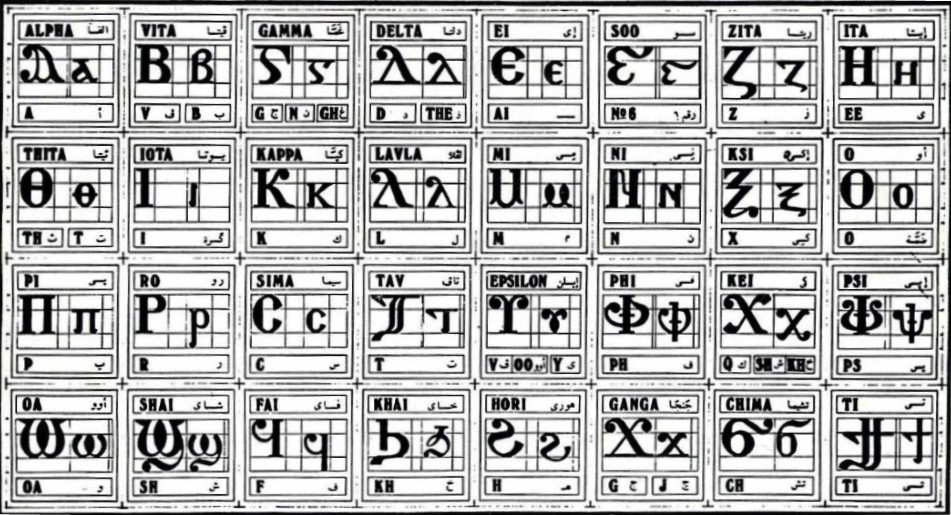 Alphabet Review
^   x   u   f   ou
L   :   P   V   '   [
S   q   J   G   H
D   Y   R   <
A  B   E   Z   I   K   M   N   O   C   T  W  }
Alphabet Questions
;
Th, t
Thita
s
sh
Shai
}
ti
Ti
p
p
Pi
c
s
Sima
Mi
M
m
x
x
Ksi
Rule for the Vita B
v
(before a vowel, except in names)
B b =
b
(otherwise)
Examples:
hwb
qybc
Iakwb
baki
nyb
kwbab
tebc
niben
nobi
lobs
,eroubim
noub
abwk
`mbon
e-family:
e> y> i> u
Rule for the Ghamma G
g
(before e-family)
gh
G =
(otherwise)
(before g> x> k> ,)
n
Examples:
genoc
agora
aggeloc
agioc
`gravy
calpigx
gumnacia
Rule for the Delta D
d
(in names)
D d =
z
(otherwise)
Examples:
doxa
dikeoc
Dauid
dwron
Daniyl
demwn
Rule for the Theeta :
th
: ; =
t
(after t> s> c)
Examples:
`c;oi(smell)
;wm(lock)
`;myi(righteous)
`s;eh (hot)
;ai(this)
`s;orter (disturbed)
Rule for the Iota i:
e
(if 1st letter in a word)
ee
I i =
(between consonants)
y
(next to a vowel)
Examples:
isi
rwmi
iom
Icrayl
niben
Ic,uroc
nai
`agioc
`<rictoc
`ilewc
Mari`a
Rule for the Epsilon U
V
(after a>e)
oo
U u =
(after o - ou)
ee
(after constant, or with Jinkim`)
Examples:
mau
soury
humnoc
ouro
Eu`a
dumiany
`cnau
Rule for the Kei <:
k
(in a Coptic Word)
sh
< , =
(Gk, before the e-family)
e-family:
e> y> i> u
kh
(Gk, otherwise)
Examples:
,ymi
,aric
,ere
`,rwm
Ar,y
Mona,oc
,w
Lu,nia
Pi,iwn
,wra
Ic,uroc
Rule for the Ganga J
E-family:
e> y> i> u
g
J j =
j
(before the e-family)
Examples:
jwm
caji
jwri
jij
ajp
jaji
jyk
Announcement
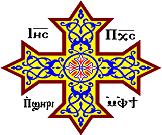 Oujai qen `P[oic